EOSC Portal Services towards Providers
George Papastefanatos, University of Athens
providers.eosc-portal.eu
What you can do in the new Provider’s section of the EOSC Portal
providers.eosc-portal.eu
Onboarding of Resources
Self service, Workflow based
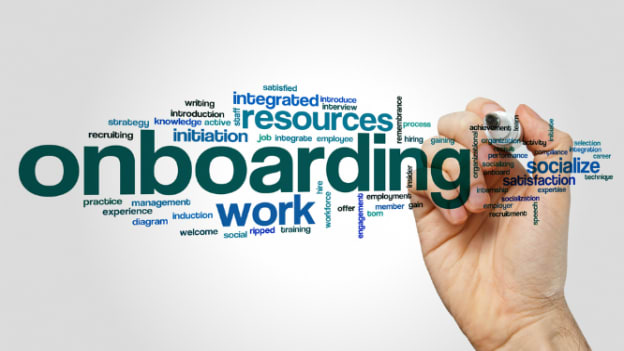 providers.eosc-portal.eu
Provider Dashboard 
Gain full control of your resources in the catalogue
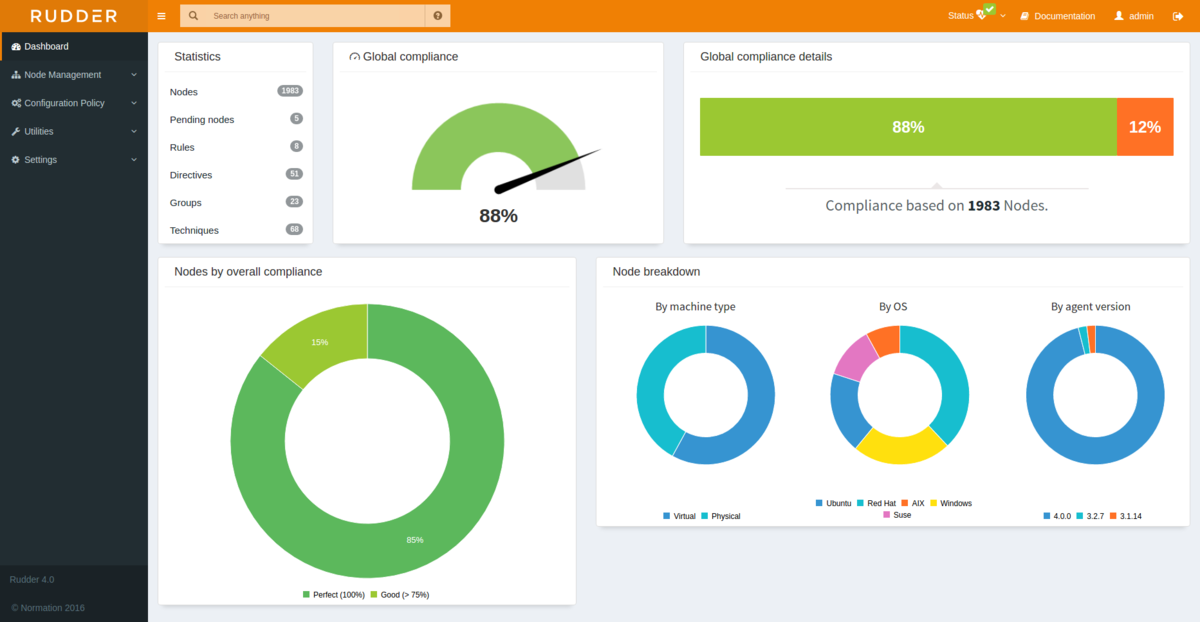 providers.eosc-portal.eu
Application Programming Interfaces (APIs) 
Programmatic management of resources
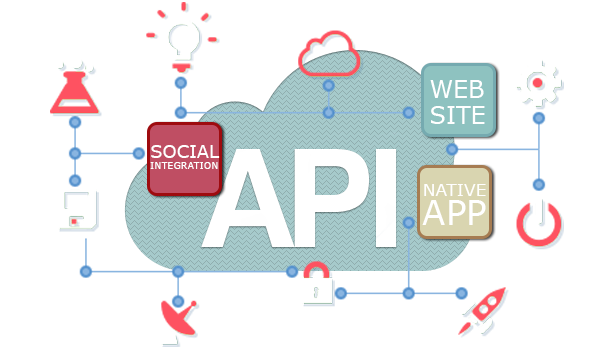 Overview of EOSC Portal Onboarding Process
Onboard the Provider
The Provider Profile is organised in information blocks
All mandatory fields (denoted with *) have to be filled in. 
Need to press the Submit button to finalize the Provider application.
The Provider Profile Template is also offered for download and preview 
In case of difficulties during Provider onboarding communicate to onboarding@eosc-portal.eu  
Send feedback by creating a ticket
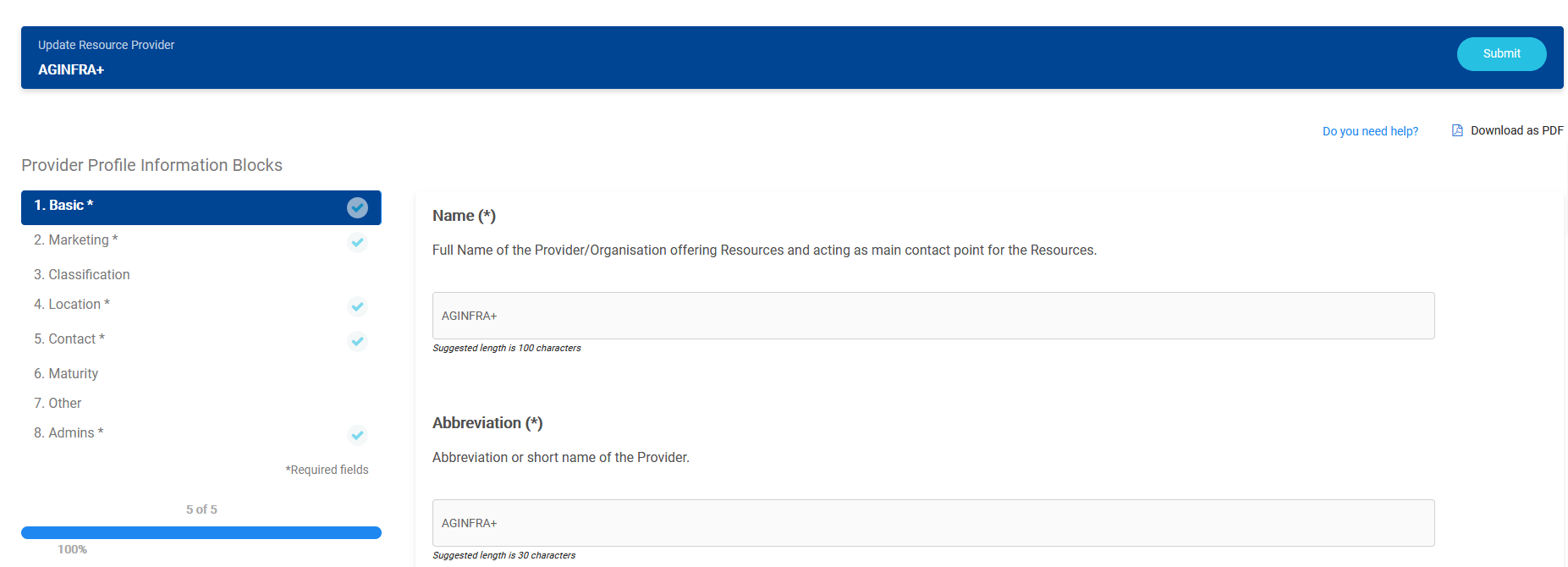 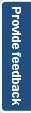 The EPOT reviews and approves the Provider Profile
The Provider Profile is reassessed following the same process.
When the Provider Profile complies with the minimum requirements, the representative is notified by email from the EOSC Portal. 
The EPOT updates the status in the Jira ticket.
The Provider is now registered to the EOSC portal as a new Provider.
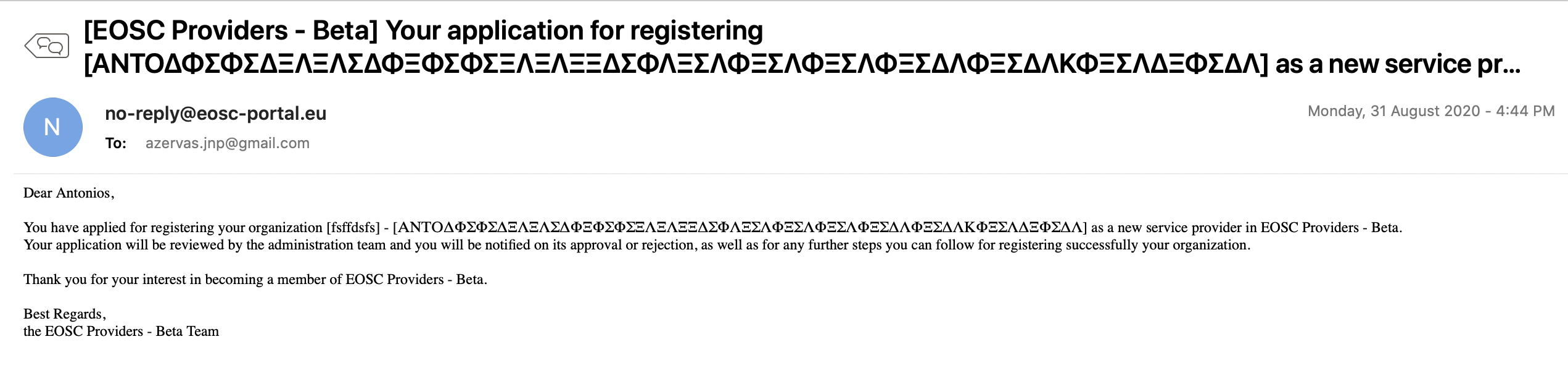 Onboard Resources
Two options to onboard Resources: 
a) via a web interface for each Resource individually 
b) via the EOSC Portal Application Programming Interface (API).
For Onboarding with the EOSC Portal API follow the “EOSC Portal API Tutorial”.
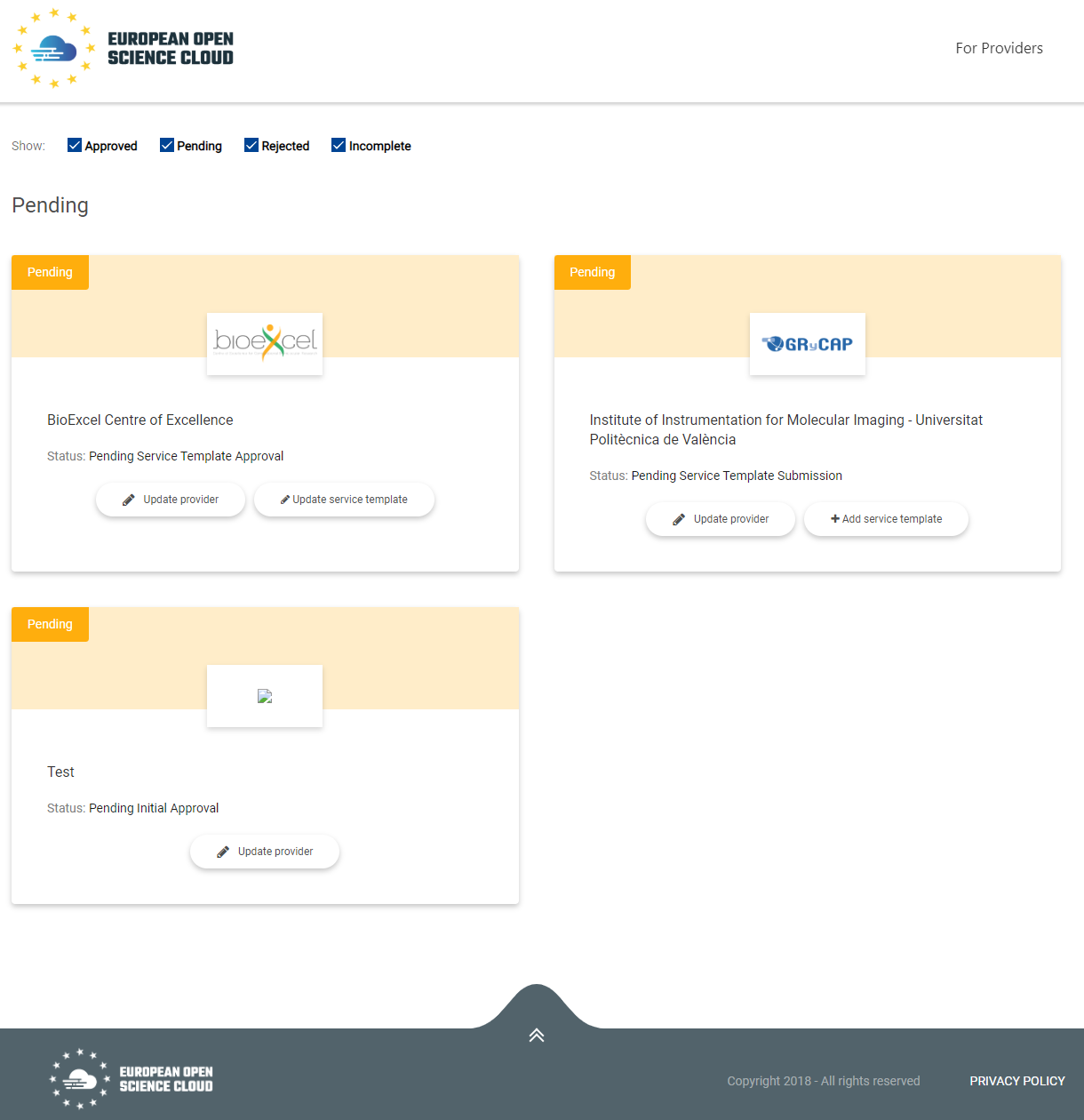 The EPOT reviews and approves the Resource Profile
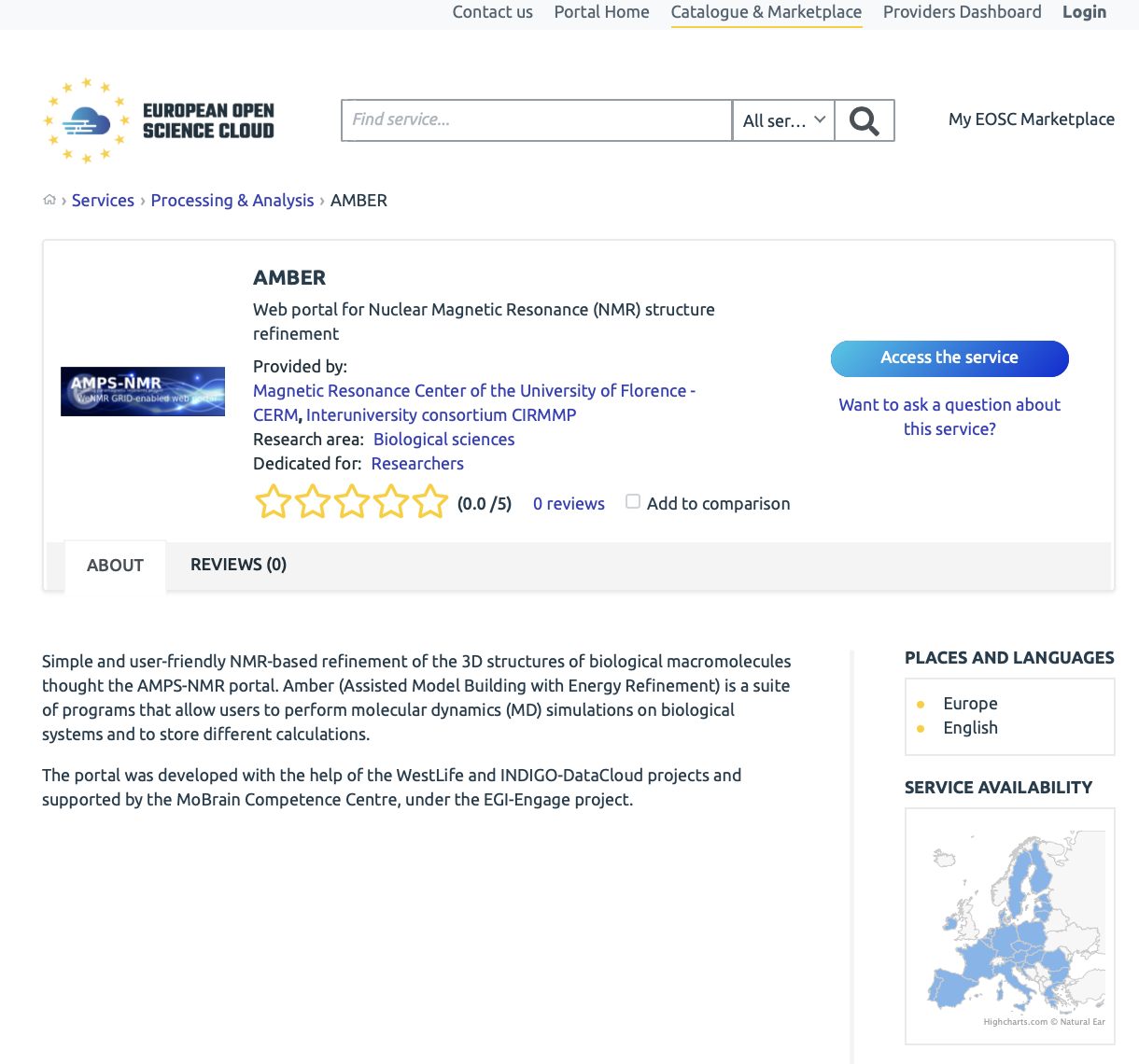 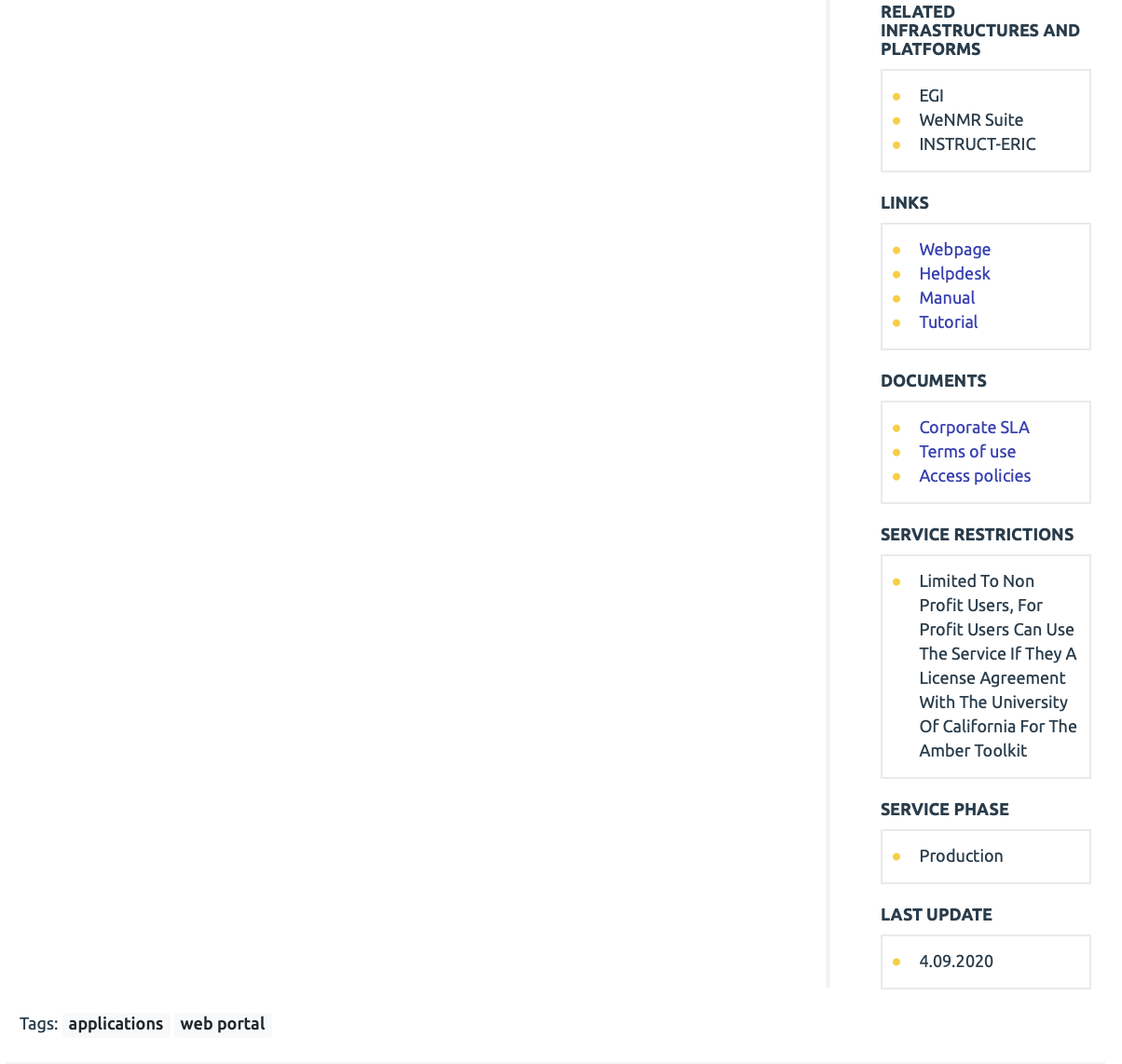 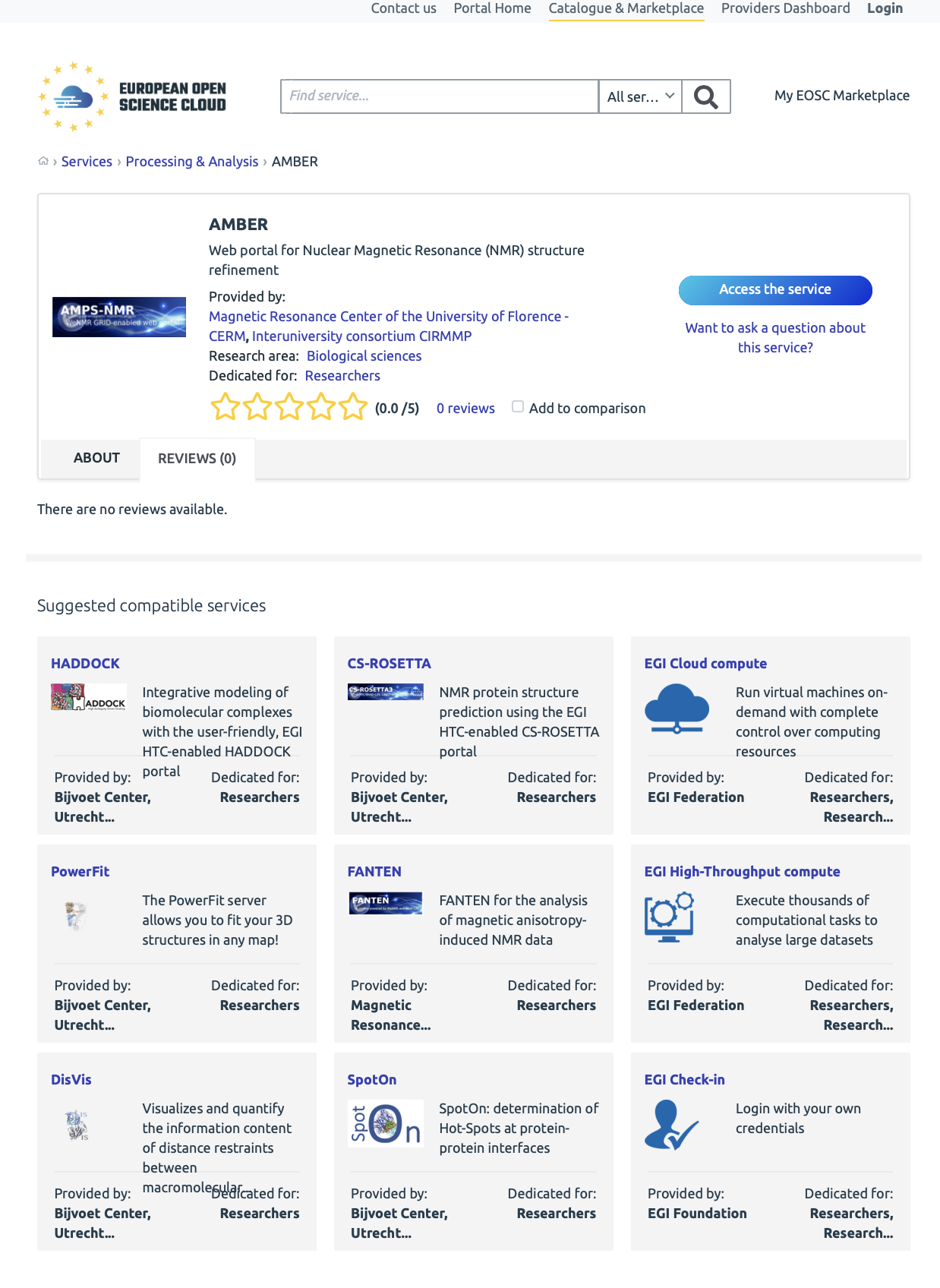 EOSC Provider Dashboard
George Papastefanatos, University of Athens
EOSC Provider Dashboard - Overview
All providers managed by the user in a single place. 
Status of each application 
Filter
Update information
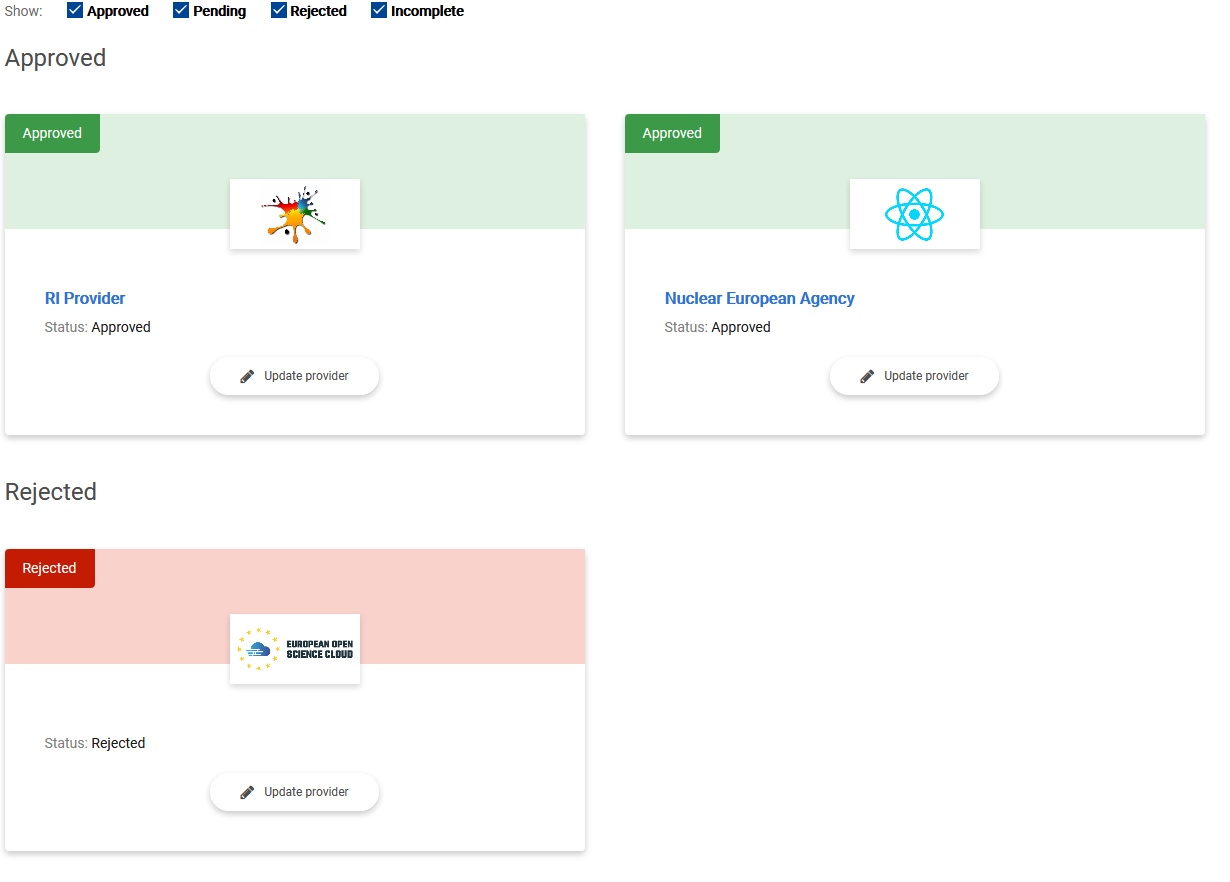 EOSC Provider Dashboard - Actions
The Representative is able to perform various actions on the Provider Dashboard:
View statistics for 
Aggregated by all providers’ resources
Aggregated by resource
View the list of resources
Public
Draft
Update the Provider Profile: Update the information regarding the organisation.
Update resources
Add New Resources
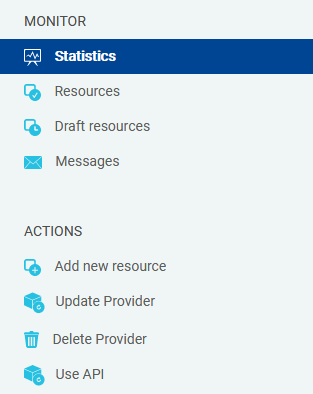 User activity tracked – Providers
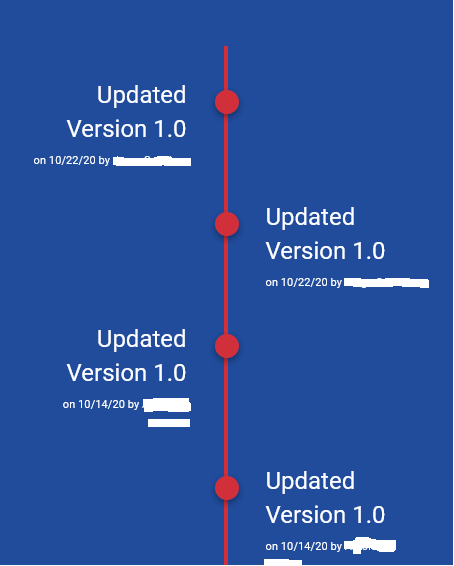 Basic Web analytics (Page visits)
Onboarding activity
 Login, logout
New application submitted
Resource management activity
Add \ update \ delete  actions
Deactivate, 
New version
14
16/12/2020
Overview of the EOSC Portal API
Application Programming Interfaces
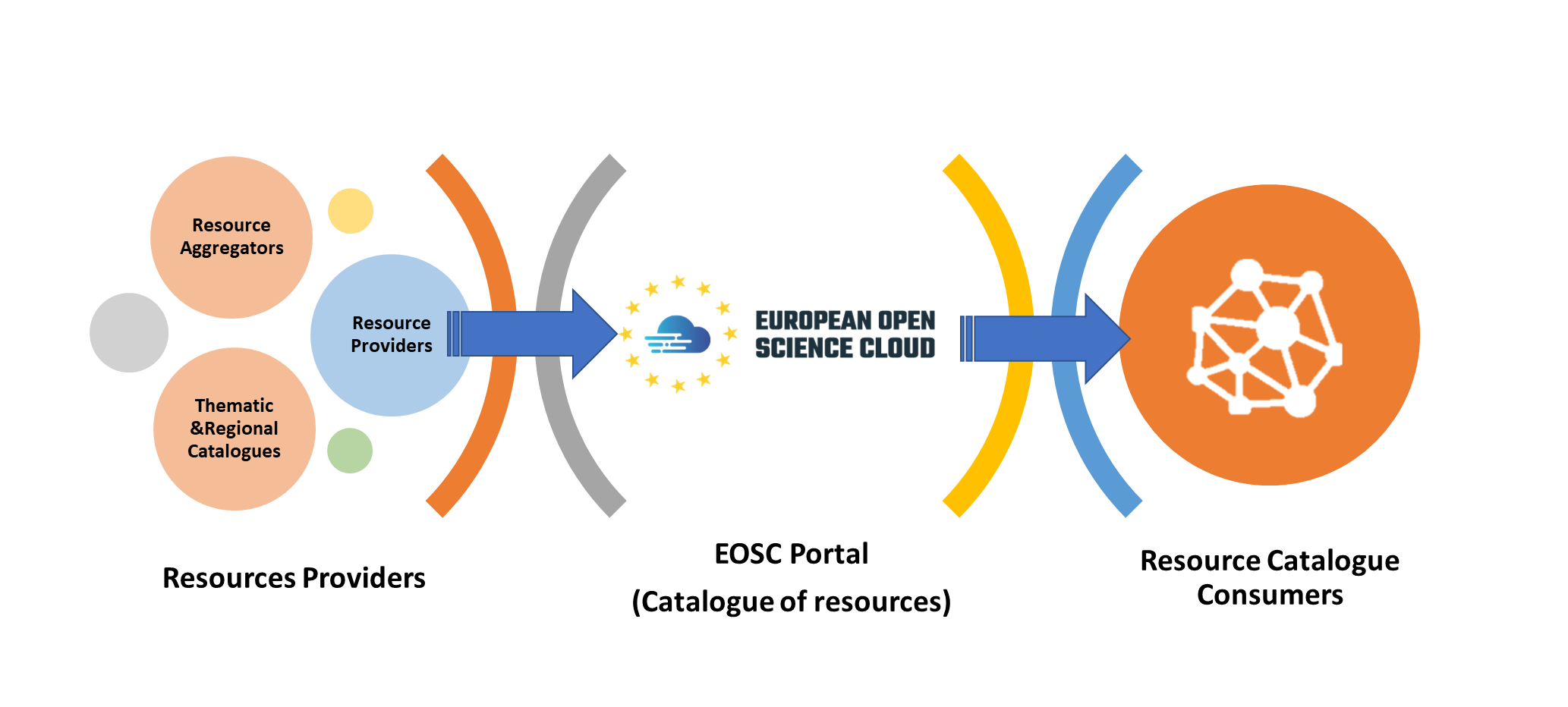 How to use the EOSC Portal API
To activate the EOSC Portal API, three steps should be implemented in sequence:
The Representative onboards the Provider and one Resource at the EOSC Portal Web Interface. 
The Representative obtains an EOSC Portal API token to be used for authorization.
The Provider organization uses the API methods [1] to create, update or retrieve content from the EOSC Portal.




[1] 	Details of the methods at https://providers.eosc-portal.eu/openapi
Using the API methods
EOSC Portal APIs documentation https://providers.eosc-portal.eu/openapi 
EOSC Portal APIs 
Use SSL  - https://
EOSC Portal APIs Base URLs
https://api.eosc-portal.eu/
{Base URLs}/{method}
https://api.eosc-portal.eu/resource/all
https://api.eosc-portal.eu/resource/all
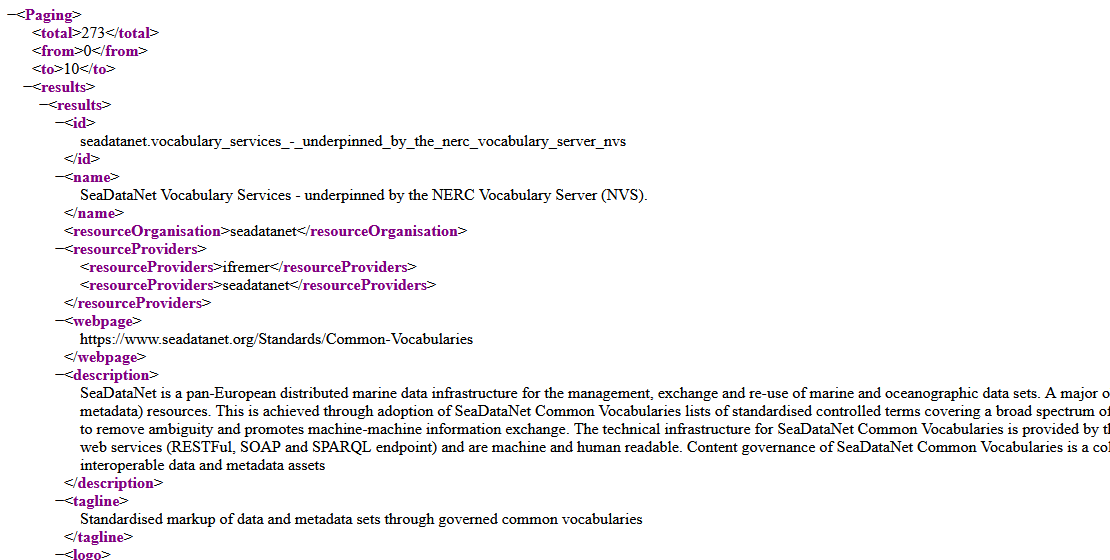 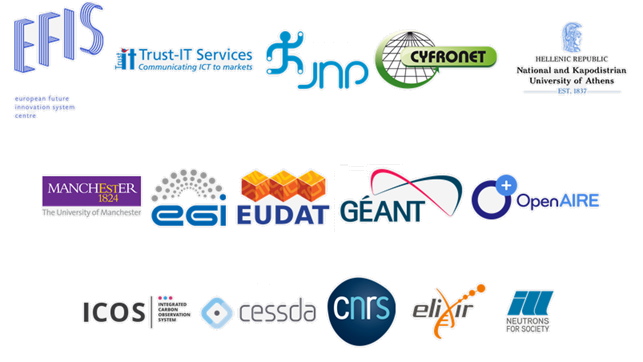